Sociálne a politické konflikty- vojny, terorizmus
7. roč.
Mgr. Lejtrichová
ZŠ Gaštanová, Žilina
Ľudská spoločnosť je rôznorodá.
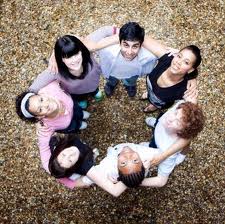 Rôznorodosť záujmov skupín vedú k vzniku
napätia v spoločnosti.
Kompromis
dohoda na základe vzájomných ústupkov.
/Hlinená tabuľka mierovej zmluvy Chetitov a Egypťanov v staroveku- dnes na budove OSN.
      Táto zmluva nebola nikdy porušená!
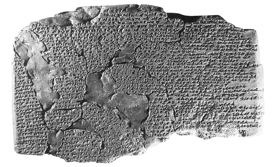 Neochota riešiť napätia kompromisom vedie ku konfliktom, k vojnám a teroristickým útokom.
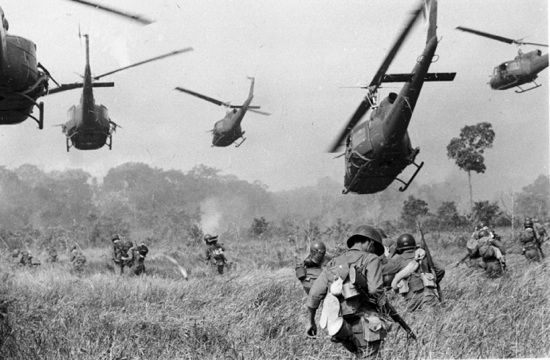 Vojny, vojnové konflikty
sú výsledkom presadzovania cieľov štátov 
   a spoločenských skupín 
    s použitím ozbrojených síl.
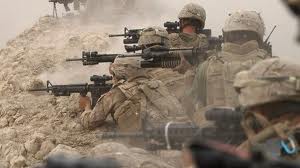 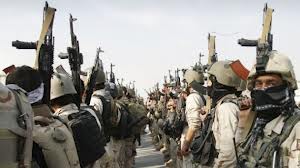 Hlavné príčiny vojen:
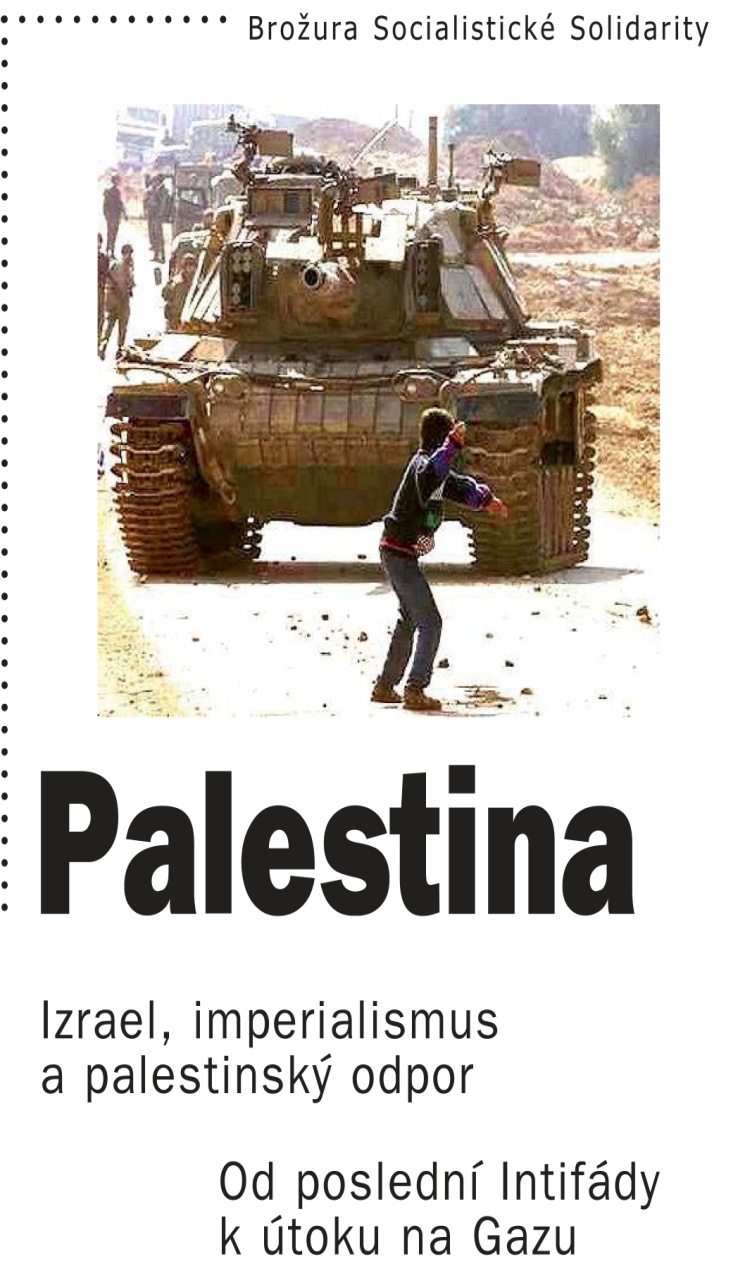 -Hospodárske záujmy
-Nábožensko- etnické konflikty
Vojny môžu byť:
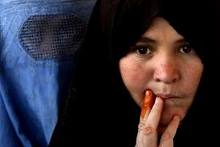 lokálne/ na určitom území/
občianske/ v štáte o politickú     moc/
svetové/ 1. a 2. svetová vojna/
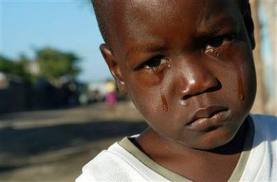 2. svetová vojna
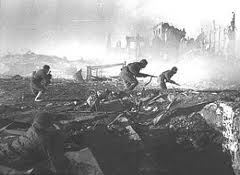 Terorizmus-nezákonné použitie sily v záujme presadenia svojich cieľov.
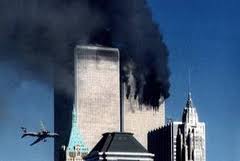 Rizikové krajiny z hľadiska terorizmu:
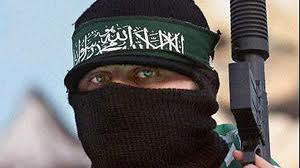 Irak
Pakistan
Palestína
Izrael
Afganistan
Medzinárodné spoločenstvo sa snaží spojiť svoje sily a bojovať proti terorizmu
Krajiny odmietajú ústupky teroristom, dôsledne kontrolujú letiská, lietadlá...
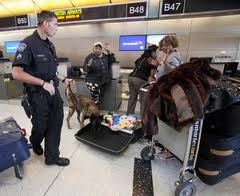 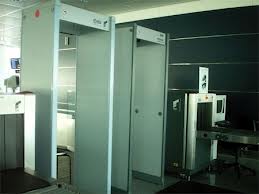 Poznámky
Rôznorodosť ľudskej spoločnosti vedie k vzniku napätia.
Bez snahy riešenia kompromisom vznikajú konflikty, až vojny.
Vojny- sú výsledkom presadzovania cieľov štátov a spoločenských skupín s použitím ozbrojených síl.
Vojny: lokálne, občianske, svetové
Terorizmus vo svete zastrašuje vlády, aby splnili ich požiadavky, ciele ich útokov sú nevinní ľudia.
Medzinárodné spoločenstvo spoločne bojuje proti terorizmu.